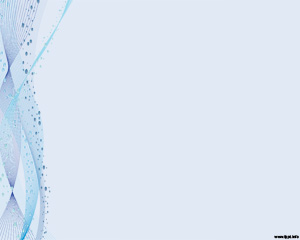 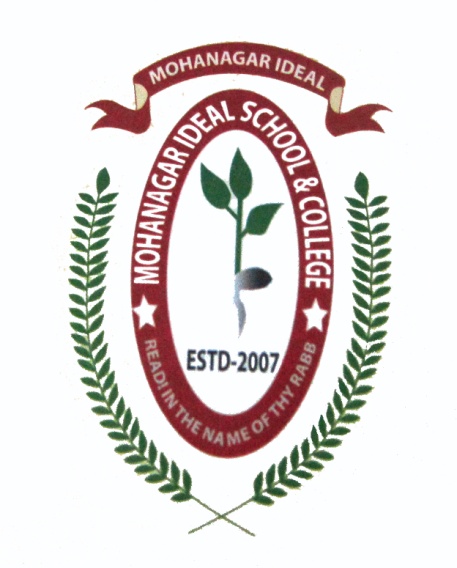 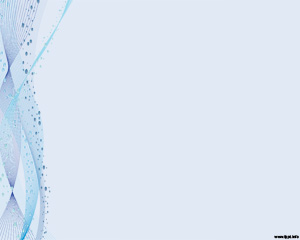 Mohanagar Ideal School and College
Class for Business Studies
Lesson:- Board Question: Chattogram-19 (1)
Accounting,
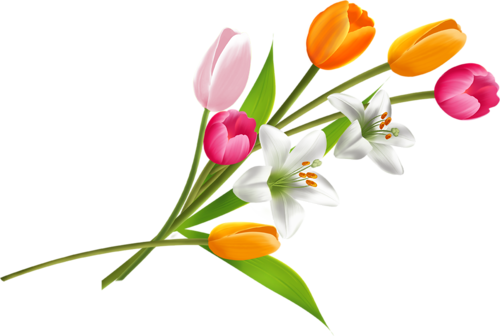 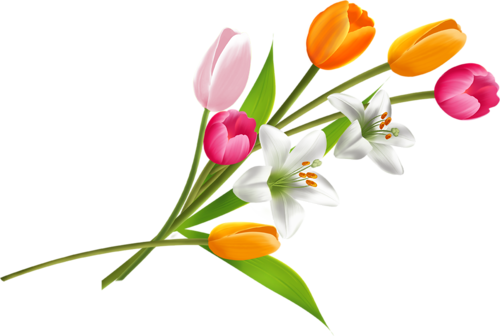 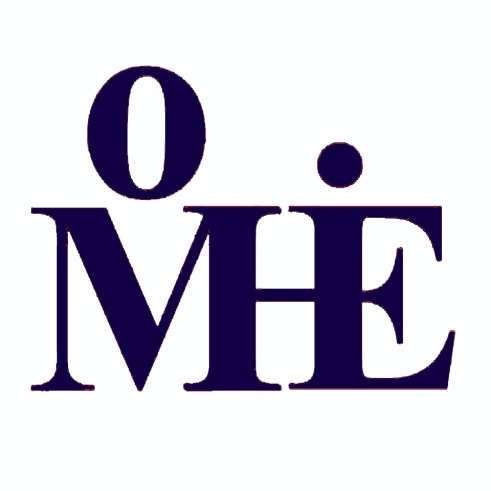 by- Monoar Hossen Chowdhury 
B.Ed (NAEM), M.B.S (Accounting), B.B.S (Honors)
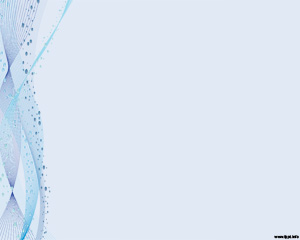 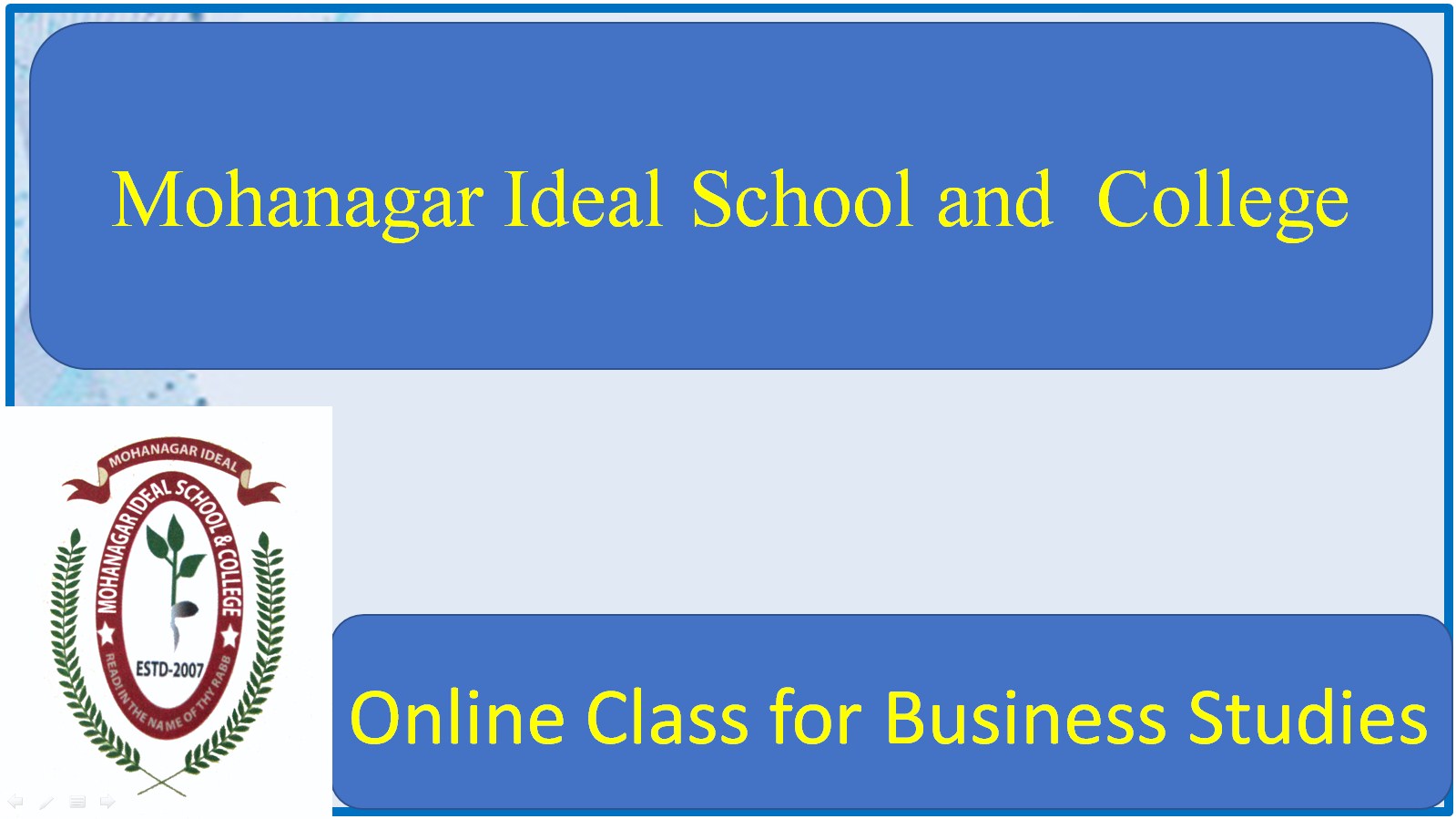 Board Question: Chatto-2019 (1) 
 Accounting
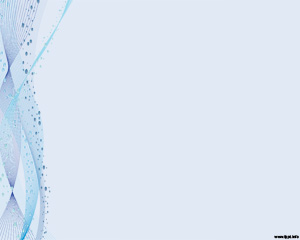 স্বাগতম
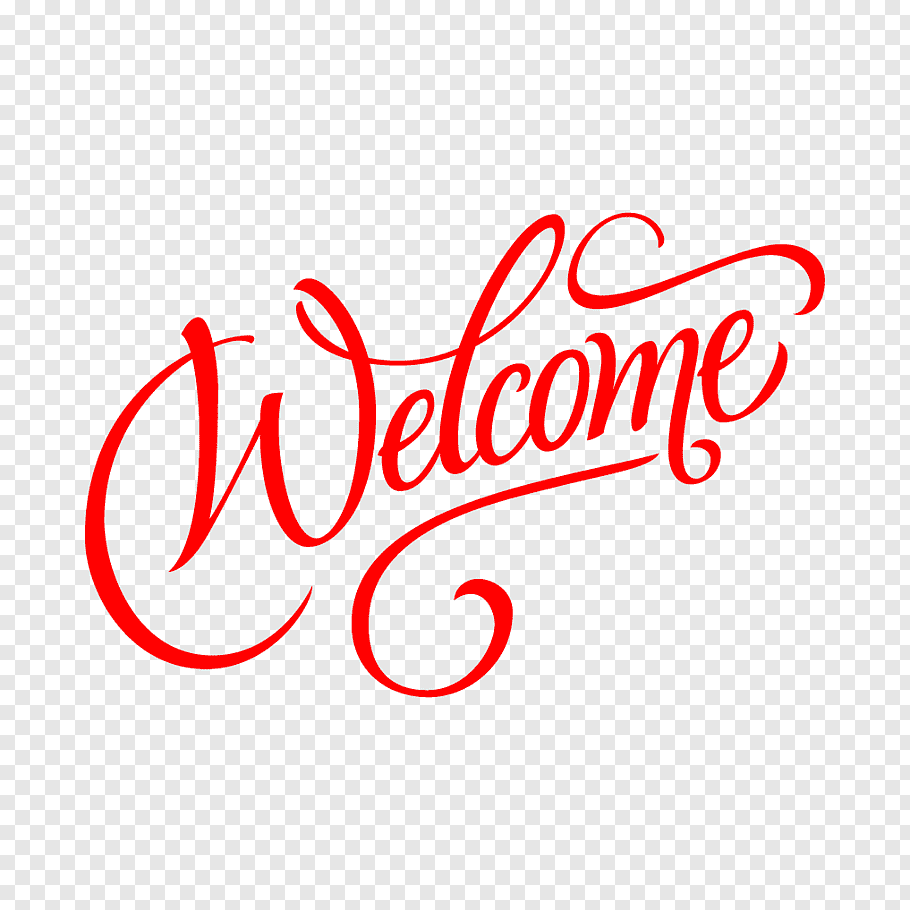 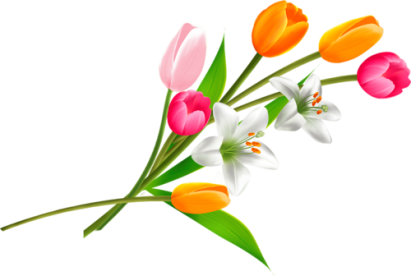 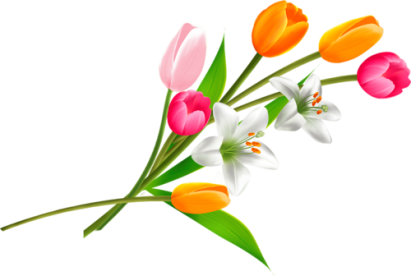 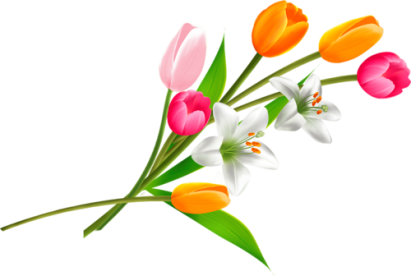 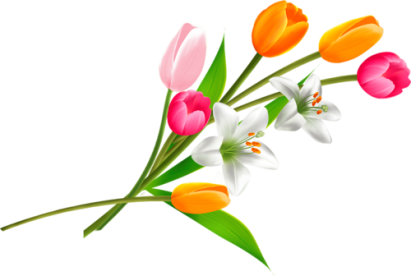 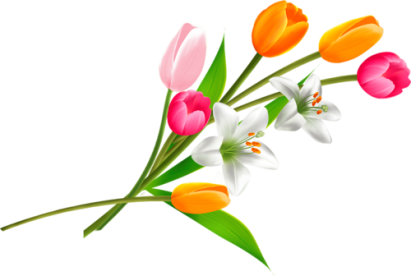 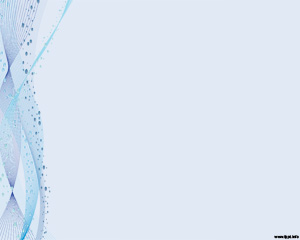 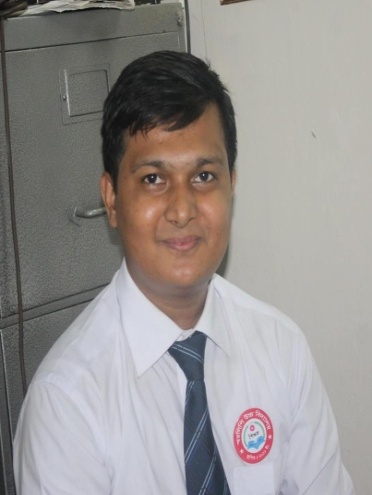 পাঠ পরিচিতি
শিক্ষক পরিচিতি
মনোয়ার হোসেন চৌধূরী 
B.Ed (NAEM), M.B.S (Accounting), B.B.S (Honors) 
পদবীঃ সহকারি শিক্ষক ( হিসাববিজ্ঞান ) 
মহানগর আইড়িয়াল স্কুল অ্যান্ড কলেজ, মুগদা, ঢাকা। 
মোবাইল নং-০১৯২০০০৩৬৯১
বিষয়ঃ হিসাববিজ্ঞান
শ্রেণি: ৯ম - ১০ম শ্রেণি
অধ্যায়: ১০ – আর্থিক বিবরণী
চট্টগ্রাম বোর্ডঃ ২০১৯ এর  ১ নং
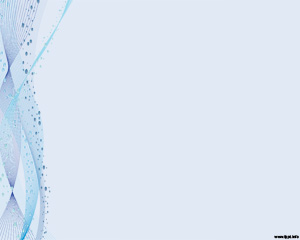 ছবিতে কি দেখা যাচ্ছে?
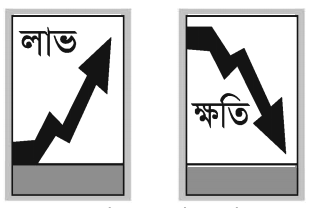 ক) মুনাফা জাতীয় খতিয়ান উদ্ধৃত্ত সমূহ দ্বারা প্রতিষ্ঠানের কী নিরূপন করা হয় ? 

খ) প্রতিটি প্রতিষ্ঠানের বছর শেষে কী জানতে চাই ?
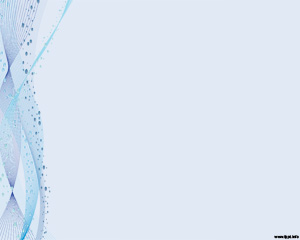 আজকের পাঠ
আর্থিক বিবরণী
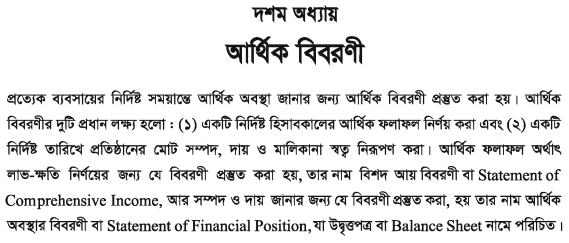 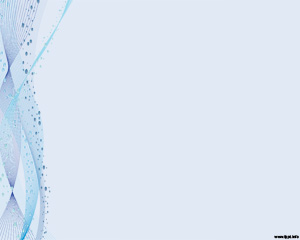 এই পাঠে শিক্ষার্থীরা -
[Speaker Notes: মূলধন বাজেটিং- এর বিভিন্ন কৌশল প্রয়োগ করতে সক্ষম হবে।]
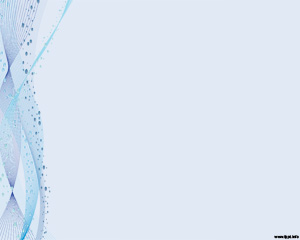 বিসমিল্লাহির রাহমানির রাহিম
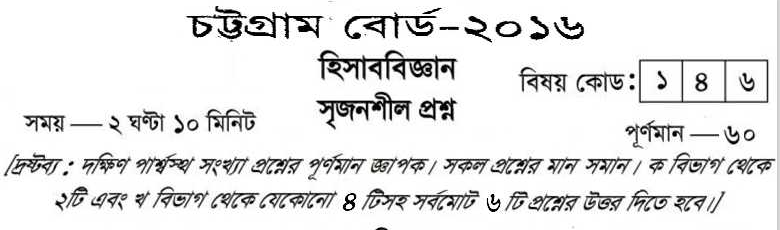 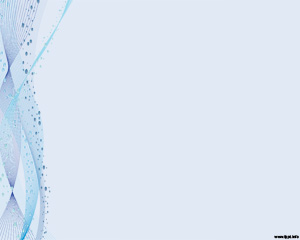 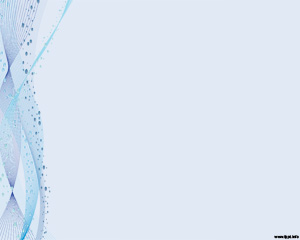 নিচের প্রশ্নটি দেখ
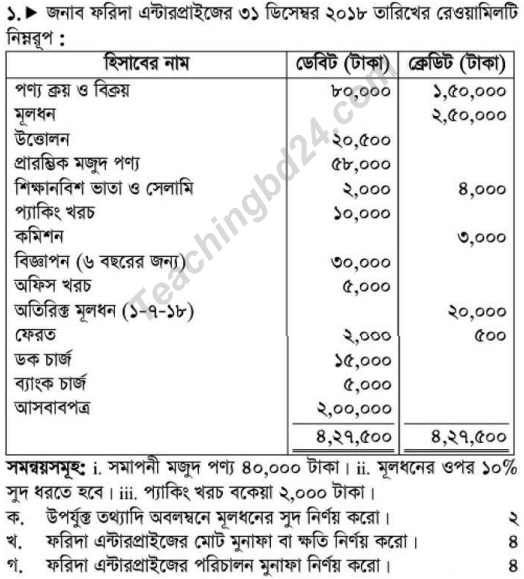 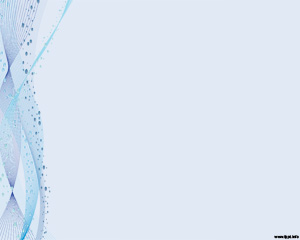 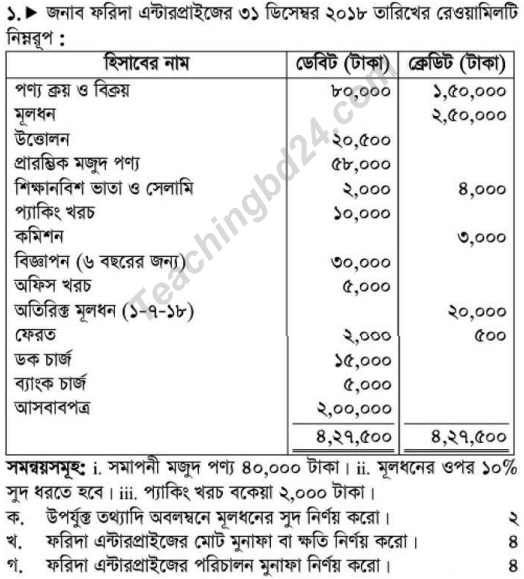 ক. মূলধনের সুদ নির্ণয়-
মূলধনের সুদ = {(২,৫৯,০০০ × ১০%) + 
		(২০,০০০ ×  ১০% × ৬ ÷ ১২) টাকা
= ২৫,০০০ + ১,০০০ টাকা
= ২৬,০০০ টাকা
ক. মূলধনের সুদ নির্ণয়-
অথবা-
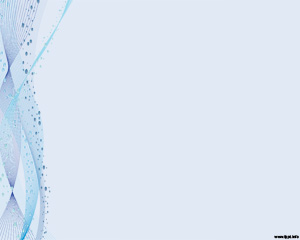 ক. মূলধনের সুদ নির্ণয়-
মূলধনের সুদ = {(২,৫৯,০০০ × ১০%) + (২০,০০০ ×  ১০% × ৬ ÷ ১২) টাকা
= ২৫,০০০ + ১,০০০ টাকা
= ২৬,০০০ টাকা
অথবা-
ক. মূলধনের সুদ নির্ণয়-
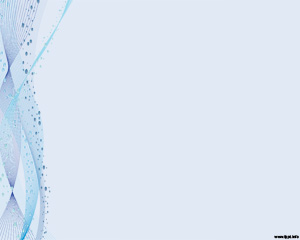 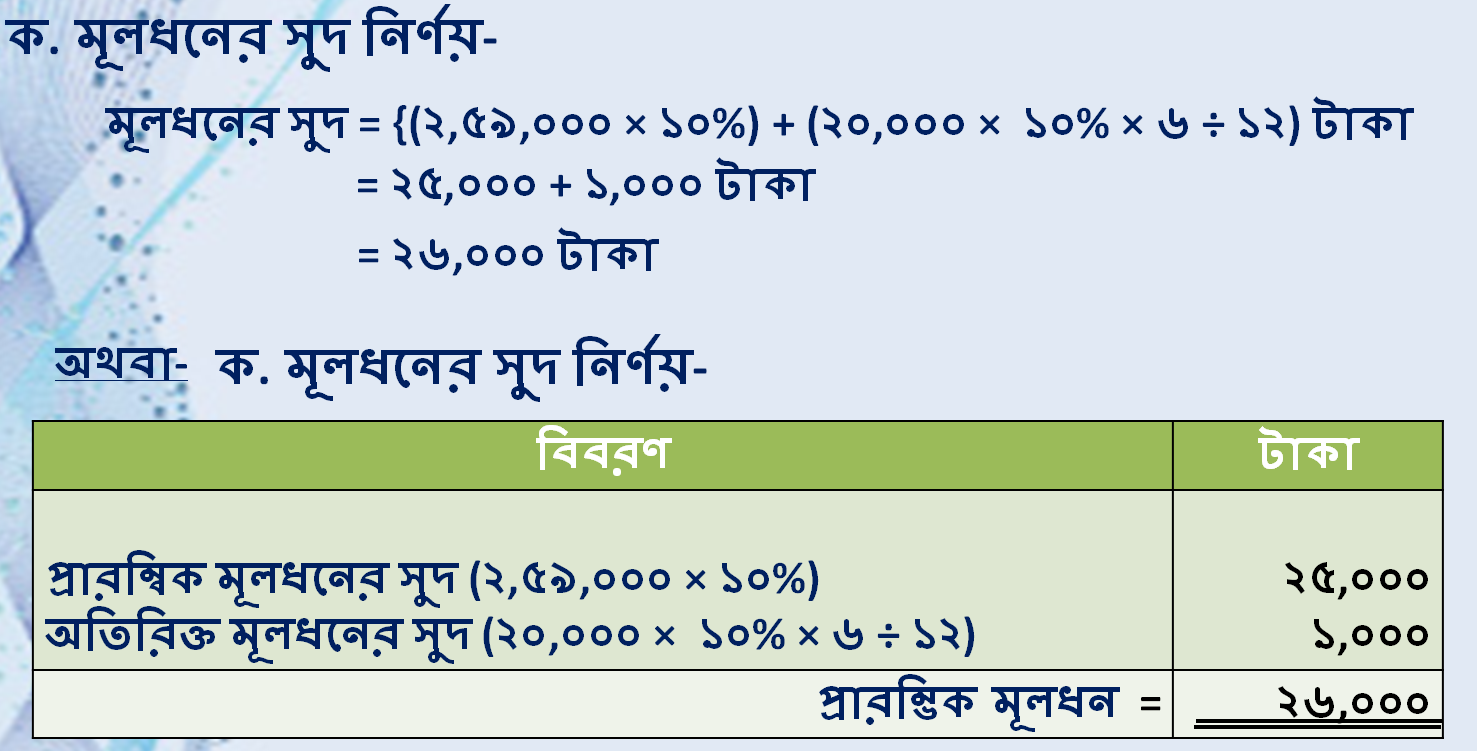 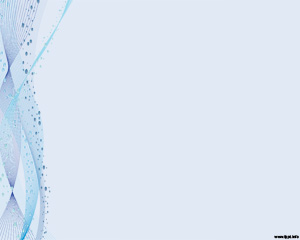 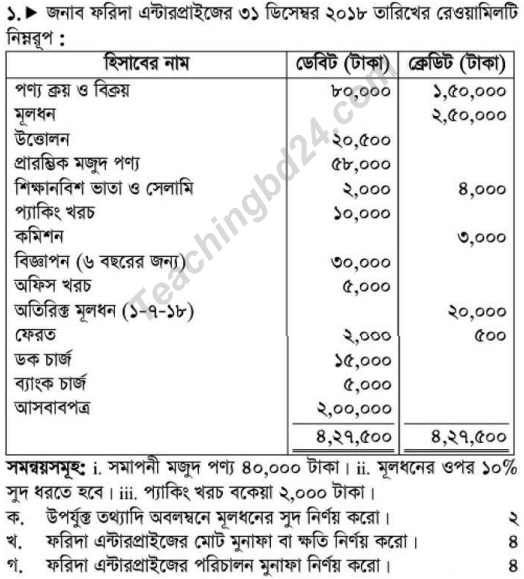 খ. মোট  মুনাফা বা ক্ষতির পরিমাণ নির্ণয়-
জনাব ফরিদা এন্টারপ্রাইজ-এর
বিশদ আয় বিবরণী
২০১৮ সালের ৩১ ডিসেম্বর সমাপ্ত বছরের জন্য
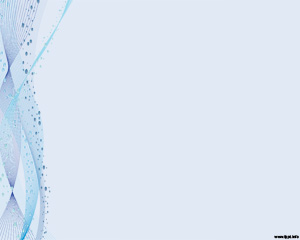 খ. মোট  মুনাফা বা ক্ষতির পরিমাণ নির্ণয়-
জনাব ফরিদা এন্টারপ্রাইজ-এর
বিশদ আয় বিবরণী
২০১৮ সালের ৩১ ডিসেম্বর সমাপ্ত বছরের জন্য
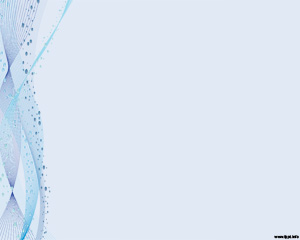 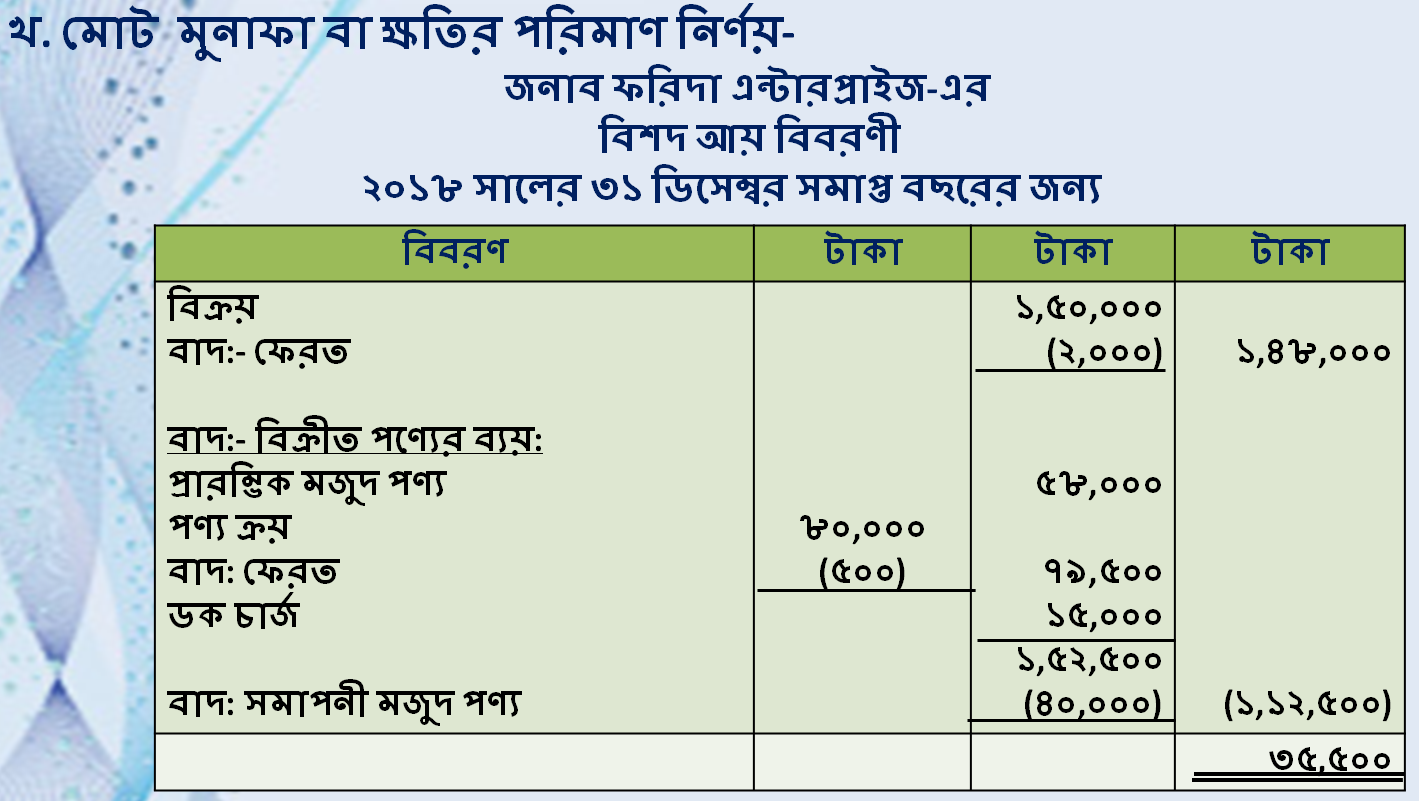 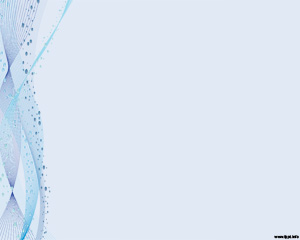 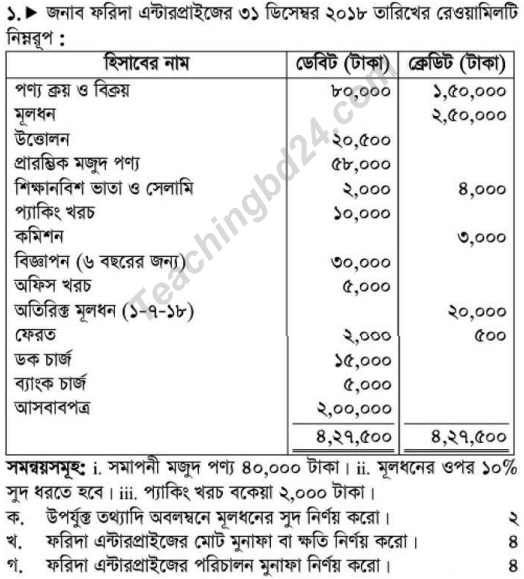 গ. পরিচালন  মুনাফা পরিমাণ নির্ণয়-
জনাব ফরিদা এন্টারপ্রাইজ-এর
বিশদ আয় বিবরণী
২০১৮ সালের ৩১ ডিসেম্বর সমাপ্ত বছরের জন্য
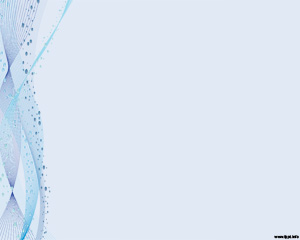 গ. পরিচালন  মুনাফা পরিমাণ নির্ণয়-
জনাব ফরিদা এন্টারপ্রাইজ-এর
বিশদ আয় বিবরণী
২০১৮ সালের ৩১ ডিসেম্বর সমাপ্ত বছরের জন্য
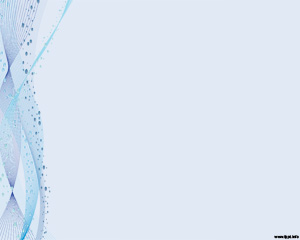 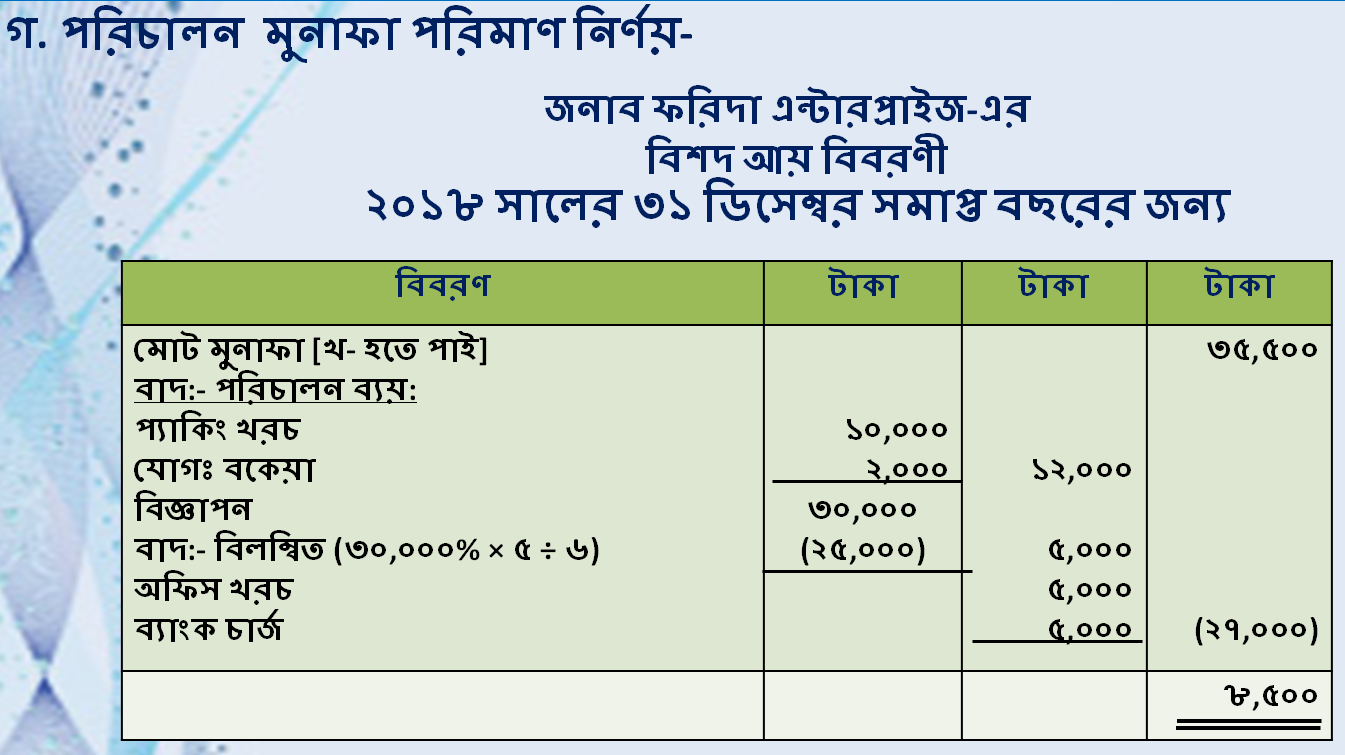 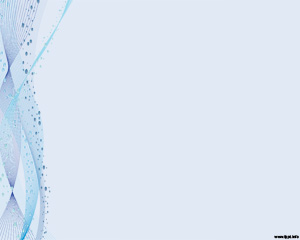 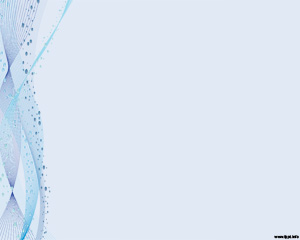 মুল্যায়ন
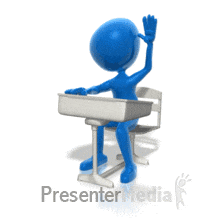 ১) প্রত্যেক বছর ব্যবসায়ের সঠিক আর্থিক চিত্র পেতে হিসাববিজ্ঞানের কোন নীতি অনুসরণ করা হয় ?
	ক) রক্ষণশীলতা 			খ) ব্যবসায়িক স্বত্বা
	গ) সামঞ্জস্যতা 			ঘ) বস্তুনিষ্ঠতা

২) আর্থিক অবস্থার বিবরণীতে প্রাপ্য আয় হিসাবভুক্ত করতে কোনটির প্রয়োজন  ?
	ক) খতিয়ানভুক্তকরণ		খ) সমন্বয় দাখিলা প্রদান
	গ) কার্যপত্র প্রস্তুতকরণ		ঘ) সমাপনী দাখিলা প্রদান
উত্তরঃ ১ নং এর  (গ)  এবং ২ নং এর (খ)
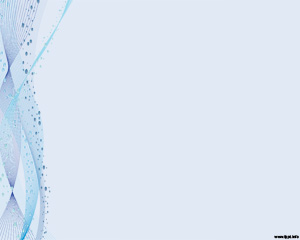 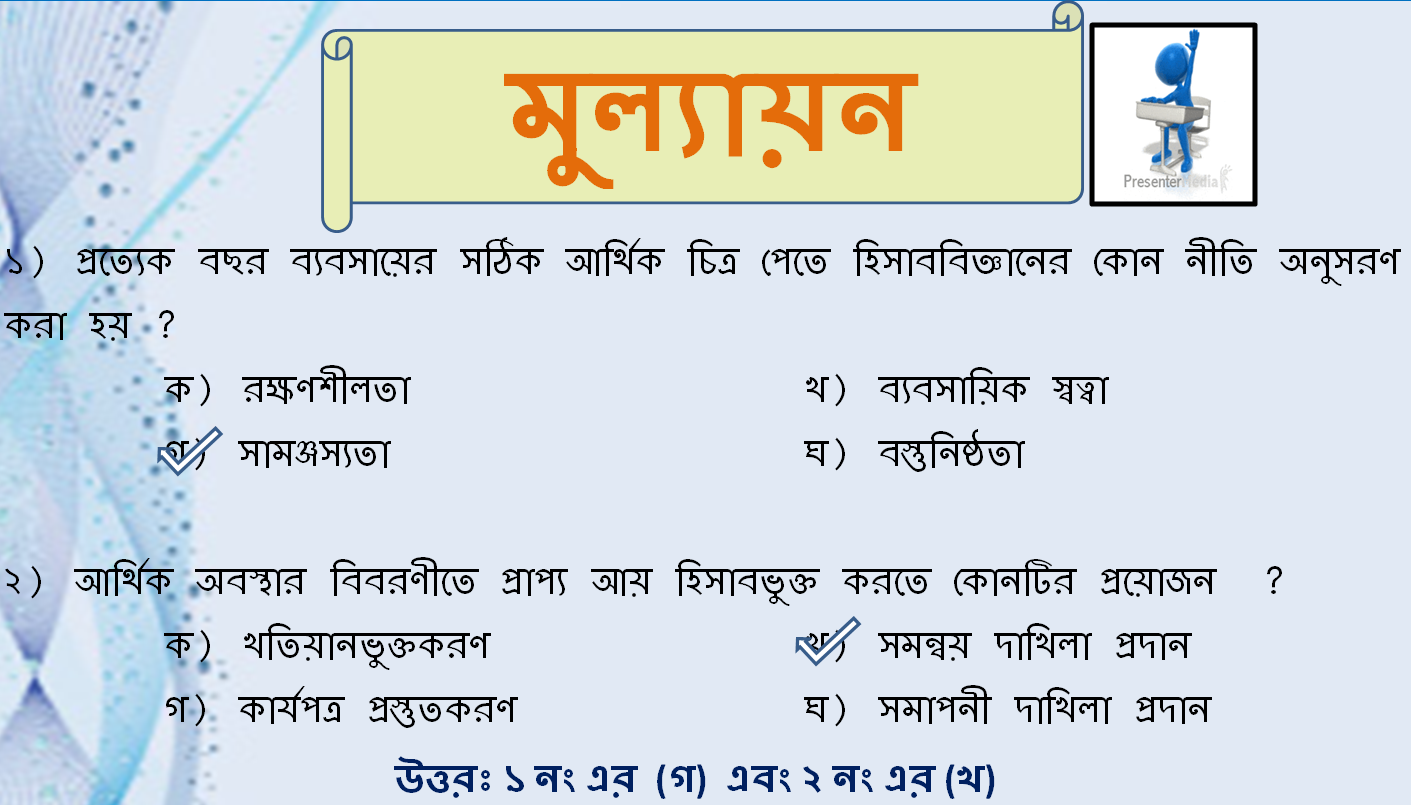 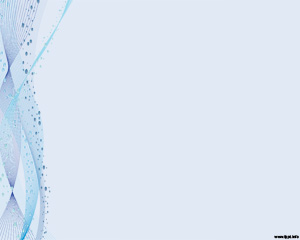 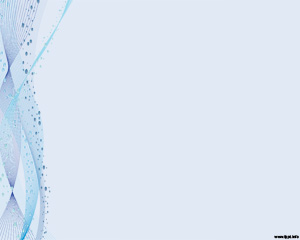 বাড়িতে বসে
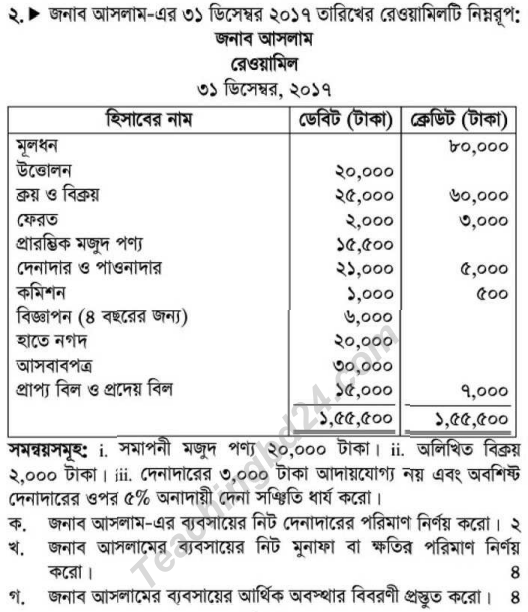 চট্টগ্রাম বোর্ডঃ ২০১৯-০২
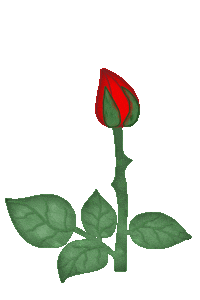 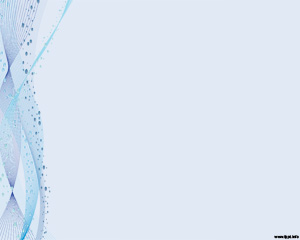 ধন্যবাদ
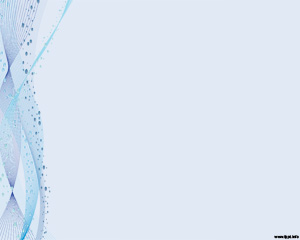 সকলের সুস্বাস্থ্য
কামনায়

আল্লাহ হাফেজ
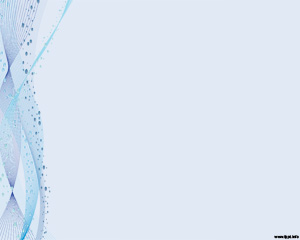 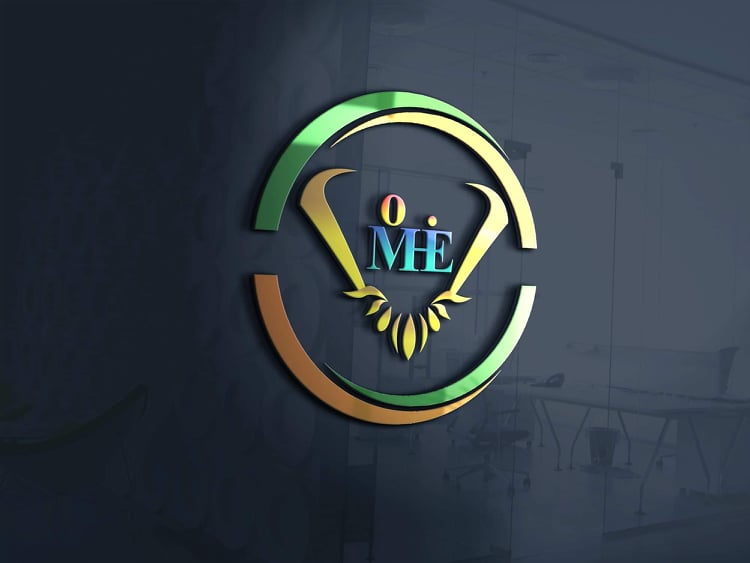 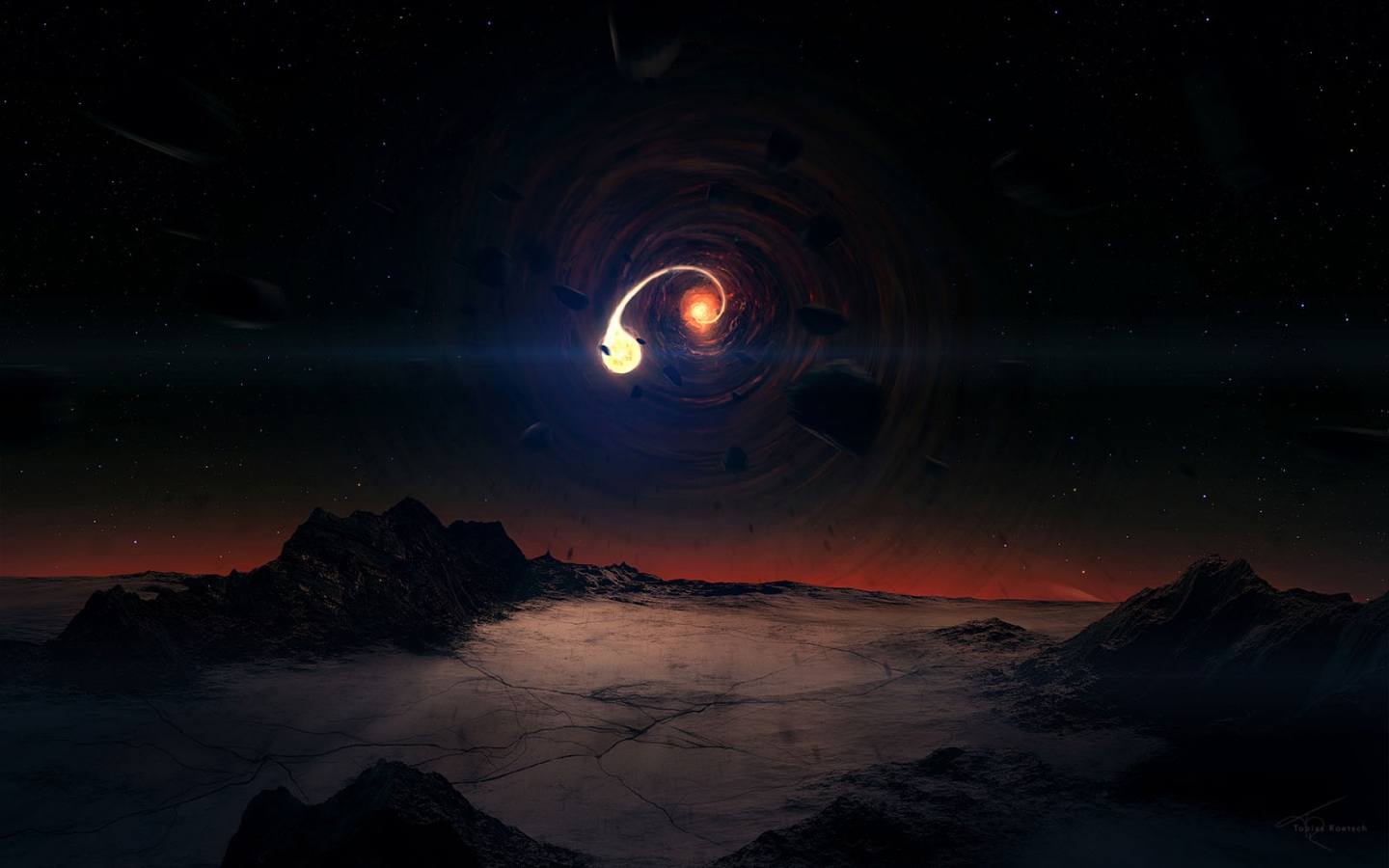 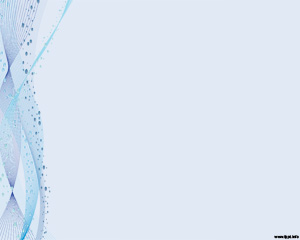 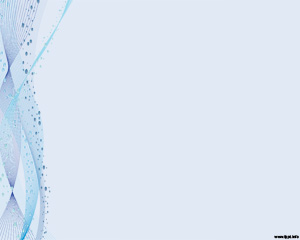 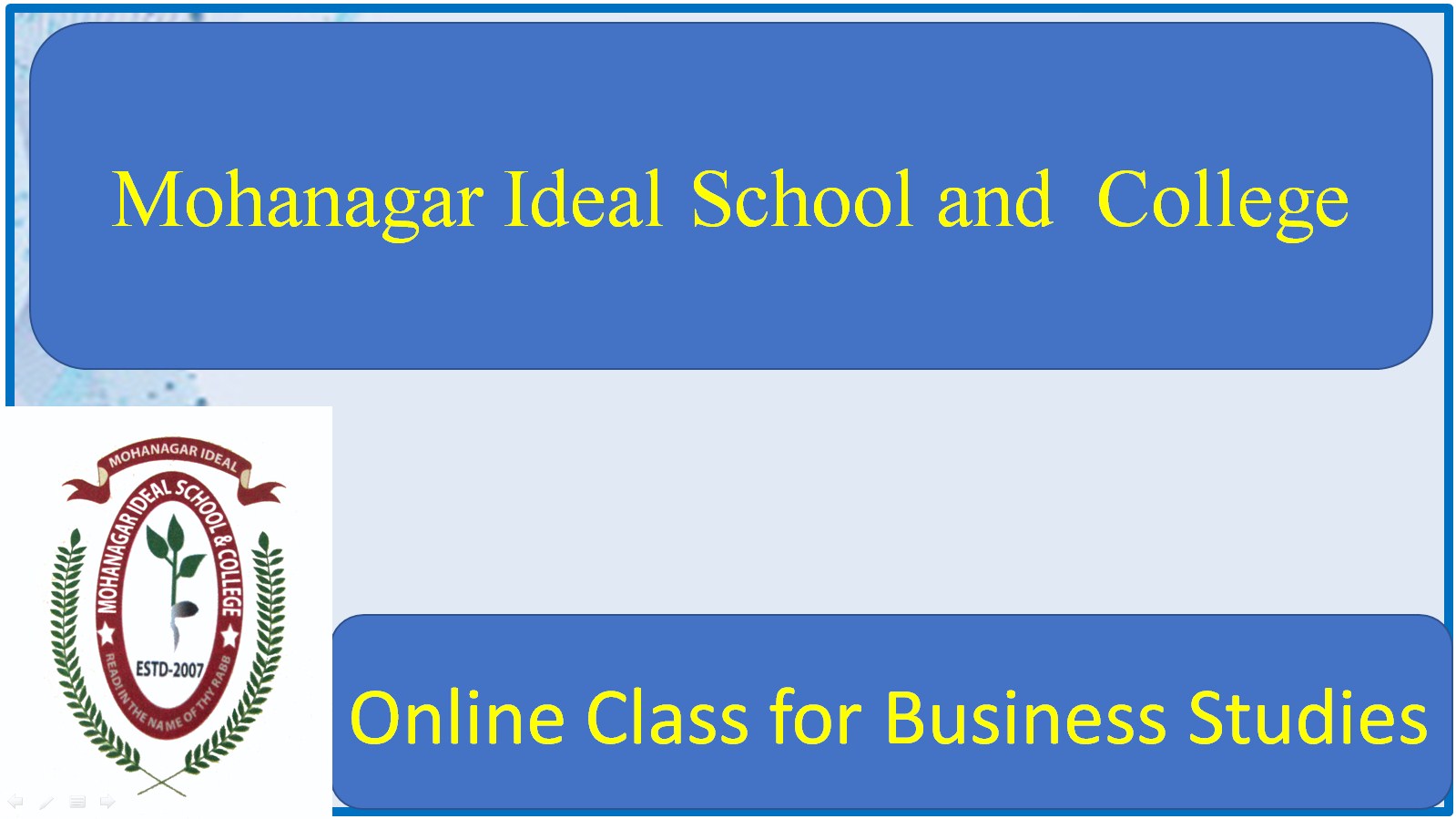 Board Question: Raj-2019 (11) 
 Accounting
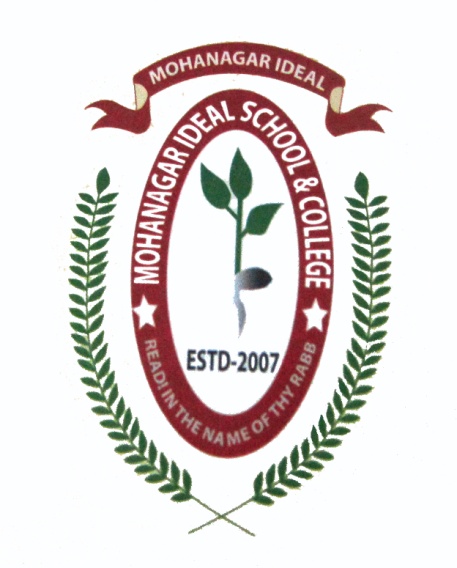 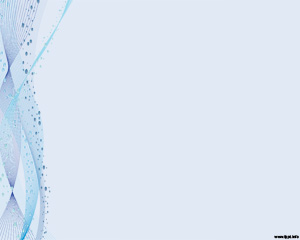 Mohanagar Ideal School and College
Class for Business Studies
Lesson:- Board Question: Rajshahi-19 (11)
Accounting,
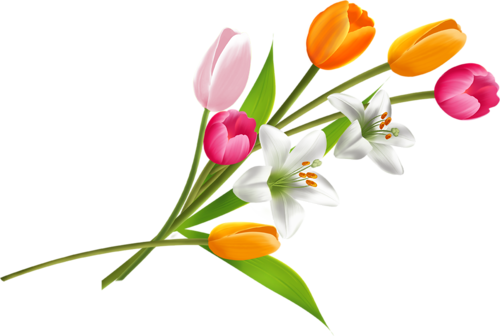 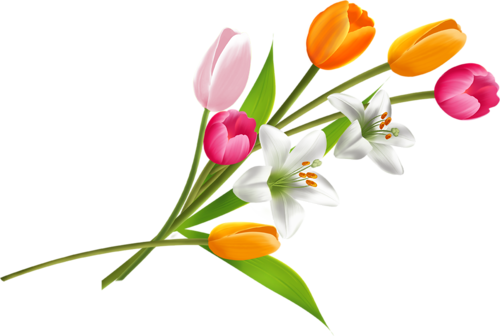 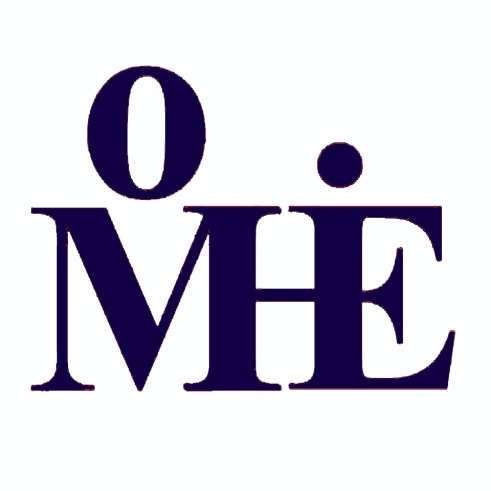 by- Monoar Hossen Chowdhury 
B.Ed (NAEM), M.B.S (Accounting), B.B.S (Honors)
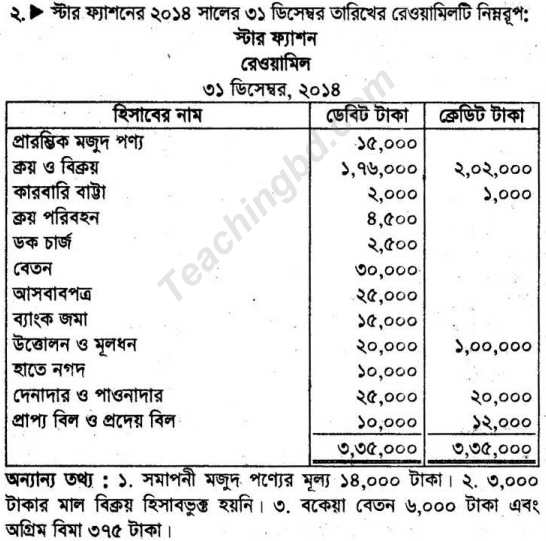 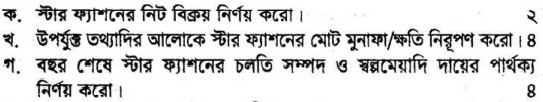